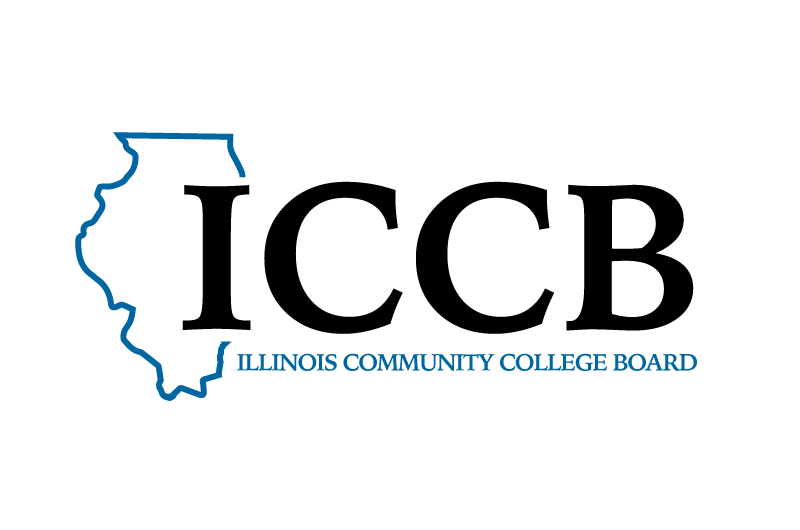 STATE AGENCY PARTNERSHIPS
Last Updated 1/23/2023
AGENCY RESPONSIBILITIES
Administering the Public Community College Act
Providing leadership and direction to the system
Advocating for and supporting the system
Representing the system and the Board with  stakeholders
Allocating, monitoring, and overseeing the distribution  of funds to the system and other grantees/contractors
Implementing system-wide initiatives
Liaison with Stakeholders
Organization in State Government
Illinois Governor’s Office
Governor’s Office of Management and Budget
Governor's Office on Equity
Governor’s Deputy for Education
Governor’s Deputy for Workforce
STATE EDUCATION AGENCY PARTNERSHIPS
Illinois Board of Higher Education
State Reciprocity  Authorization Agreement (SARA)
Supporting campus liaisons and coordinators, including, Undocumented Student Resource Liaisons, and Benefits Navigators. 
Implement Sexual Misconduct on Campus Survey. 
Mental Health Early Action on Campus Illinois Campus Cares Technical Assistance Center (SIU School of Medicine and University of Chicago)
Illinois Tutoring Initiative (ISU)
development of an Equity framework for Illinois public higher education institutions.
Illinois Transfer Dashboard
Post-Secondary Employment Outcomes (PSEO) Initiative
STATE EDUCATION AGENCY PARTNERSHIPS
Illinois State Board of Education:
Illinois Tutoring Initiative, bringing high impact tutoring to K-12 schools in partnership with public universities and community colleges, including the Illinois  Learning Renewal plan.
Illinois Report Card
The ISBE Illinois Report Card the state’s official source for information about public schools across Illinois. 
State Career & Technical Education 
     Plan Implementation
Collaborative professional development as well as policy and resource development including program of study models.

Illinois Student Assistance Commission
Monetary Assistance Program (MAP) Evaluation            
ICCB and ISAC merge student-level data to 1) examine success rates of MAP students in the community college system, and 2) evaluate MAP announced/eligible community college students with actual community college attendance.
STATE HIGHER EDUCATION PARTNERSHIPS
Education Systems Center at Northern Illinois University (NIU) to support the work of Transitional Instruction included work to implement competencies, manage panel operations for Math and English and conduct evaluation of the Transitional Instruction area.  
Illinois Higher Education Travel Control Board 
The Higher Ed Travel Control Board (University of Illinois as the convenor) promulgates and publishes travel rules, reviews and approves exceptions to the rules, and submits quarterly reports to the Legislative Audit Commission
Office of Community College Research and Leadership (OCCRL)  through the University of Illinois provides professional development and research in areas of equity.
Southern Illinois University –Edwardsville oversees the operations of the Wyvetter Younge Higher Education Campus.
Southern Illinois University-Edwardsville (Southern Illinois Professional Development Center –SIPDC) provides professional development and training to the adult education providers in the area of workforce.
STATE HIGHER EDUCATION PARTNERSHIPS
Western Illinois University (Central Illinois Adult Education Service Center-CIAESC) provides adult education professional development, training, data system support, high school equivalency support, and i-pathways, an online adult education instruction.

Illinois State University (Illinois Center for Specialized Professional Support) provide professional development and training to the postsecondary CTE and Adult Education systems. 

University of Illinois Champaign –Illinois Innovation Network (IIN) 
The Illinois Innovation Network drives inclusive and integrated research, innovation and economic development across Illinois

Illinois Launch
This initiative is led by Northern Illinois University Ed Systems and Jobs for the Future in partnership with ICCB, ISBE, ISAC, IBHE as well as local representation from various education levels. This is a national college and career pathways initiative that strives for every learner to have access to and succeed in high-quality and equitable pathways. The focus is on direct admission process for creating a seamless transition process for high school students into college, particularly community colleges.
MULTI-STATE AGENCY PARTNERSHIPS
Early Childhood Education and Teacher Education Pathways including ICCB, IBHE and partners with the DHS, ISBE, and the ISAC) to support the work of the Early Childhood Access Consortium for Equity, 
Early Childhood Access Consortium for Equity Advisory Consortium 
The Consortium advisory committee shall serve the needs of early childhood workforce and its employers and educators to advance racial equity while meeting the needs of employers streamlining, coordinating, and improving the accessibility of completion pathways for upskilling and sustained expansion of educational pipelines at state institutions of higher education.
Early Childhood Access Consortium for Equity Advisory Committee
Early Childhood Access Consortium for equity Data Committee
Develop and implemented an innovative cross-agency data matching project through the NIU Center for Governmental Studies, which included data from three state agencies and other entities.
Illinois Postsecondary Profiles (IPP) – ICCB, IBHE, ISAC
The IPP, established in 2019, provides Illinois higher education data in a uniform and user-friendly manner.
MULTI-STATE AGENCY PARTNERSHIPS
Illinois College 2 Career -ICCB, IBHE, ISAC, IDES
The Illinois College to Career Tool allows Illinois prospective students and parents to have transparent and easily accessible information about their post-secondary choices. There are a range of education and workforce metrics in the platform to help individuals make more informed choices about academic areas to enroll in.
Illinois WIOA Performance & Transparency Dashboard / WIOA Federal Accountability Reporting - ICCB, DCEO, IDES
Includes WIOA federal accountability metric data with disaggregation by demography and other special populations.
Illinois Longitudinal Data System - ICCB, DCEO, DCFS, DHS, IBHE, IDES, ISAC, ISBE  
The Illinois Longitudinal Data System (ILDS) provides the governance and technical systems that support the integration of longitudinal data across participating Illinois state agencies. It helps to bring together data from across the education and workforce spectrum, including early childhood programs  
State Wage Interchange System (SWIS)
ICCB, DCEO, DHS, IDES
The State Wage Interchange System (SWIS) was developed to facilitate the interstate exchange of Wage Data between participating state agencies for the purpose of assessing and reporting on state and local performance for the programs authorized under WIOA
MULTI-STATE AGENCY PARTNERSHIPS
Healthcare Initiatives:   
Collaboration with various state agencies  including partnerships with the Illinois Department of Public Health, Illinois Department of Human Services (DDD),  Illinois Department of Health and Family Services, and Illinois Board of Higher Education on the implementation of healthcare related initiatives, including grant funding, administrative rules, and new programming. 
Behavioral Health Workforce Education Committee
Community Health Worker Initiative
Direct Support Personnel Work Group
STATE AGENCY WORKFORCE PARTNERSHIPS
Clean Energy Initiatives: 
Climate and Equitable Jobs Act Implementation: Planning the implementation of CEJA workforce development programs (led by the Department of Commerce and Economic Opportunity)
Electric Vehicle Infrastructure: Implementation and alignment of initiatives related to EV infrastructure. ICCB leads the Rev UP EV initiative, while EPA is leading a charging station infrastructure initiative. (Department of Commerce and Economic Opportunity, Environmental Protection Agency, Department of Transportation, and other groups such as employers and IGEN) 
Hydrogen Task Force: Focused on the growing need for skilled labor qualified to work in all phases of hydrogen project development (carpentry, construction, electrical, maintenance, transport, and operations, etc). (coordinated by the Department of Commerce and Economic Opportunity)
STATE AGENCY WORKFORCE PARTNERSHIPS
Illinois Workforce Innovation Board: 
ICCB staff represent the community college system, adult education (Title II), and postsecondary Perkins (CTE) on the IWIB.  Staff also serve various committees of the board including apprenticeship, career pathways for targeted populations, continuous improvement, and diversity, equity, and inclusion. 

Illinois Department of Commerce and Economic Opportunity (DCEO)
ICCB works with the Department on various grant related requirements as outlined under the Workforce Innovation and Opportunities Act

Illinois Department of Employment & Security
ICCB Perkins Power BI Dashboard (Career and Technical Education) / Perkins Federal Accountability Reporting
Perkins federal accountability metric data with disaggregation by demography and other special populations.
ICCB works with IDES to data match employment metrics for Adult Education and Postsecondary Perkins (CTE)
OTHER STATE AGENCY PARTNERSHIPS
Illinois Department of Children and Family Services
To develop navigator programs at community colleges for former foster youth.
To support ongoing work to support student with foster care experience through the  Department of Children and Family Services on the Youth in Care Advocacy Program. 

Illinois Regional Offices of Education 
ICCB’s High School Equivalency Office partners with the Regional Offices of Education to assist students in receiving their State of Illinois High School Diplomas and transcripts.
OTHER STATE AGENCY PARTNERSHIPS
Illinois Homeland Security
ICCB participates in the work of the Illinois Homeland Security Advisory Committee (IL-HSAC) and the State Emergency Operations Center (SEOC) to help address security and emergency needs.
 
Illinois Department of Information Technology
ICCB coordinates community college representation in the Governor’s Tent at the State Fair.
DoIT provides technology support to the agency.

Illinois Central Management Services (CMS)
The ICCB works with CMS to ensure the smooth operation of our offices. CMS provides needed resources to ensure the agency runs effectively and efficiently.  

State University Civil Service System (SUCSS)
The ICCB works with SUCSS to provide the agency’s human resource administration with information, research, and support for employment protocols, benefits, and events.
OTHER AGENCY PARTNERSHIPS
Illinois Comptroller’s Office
ICCB works with the Comptroller’s to ensure payroll, vendor payments, grants and intergovernmental agreements are processed.

Illinois Treasurer’s Office
ICCB’s High School Equivalency Office partners with the Treasurer’s Office to use ePay as an online payment method for students in the Chicago area who need to receive copies of their State of Illinois High School Diploma and transcripts.